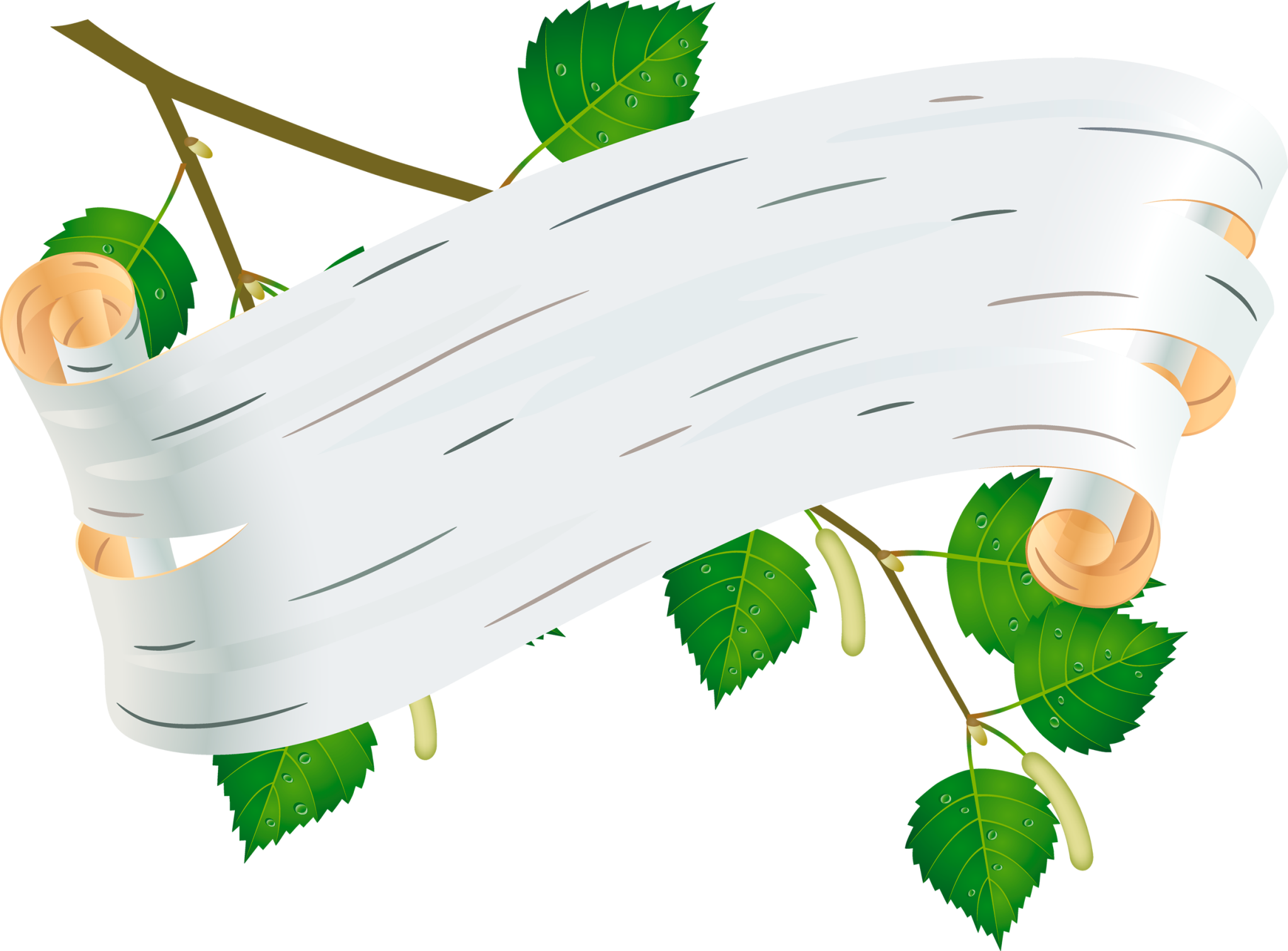 Анализ результатов пробных школьного и городского основного государственного экзамена 2015-2016 учебный год
ОБЩИЕ ПОКАЗАТЕЛИ ВЫПОЛНЕНИЯ ПРОБНЫХ ОГЭ
ЗА 2014-2015 и 2015-2016 УЧЕБНЫЕ ГОДЫ
ОБЩИЕ ПОКАЗАТЕЛИ ВЫПОЛНЕНИЯ ПРОБНЫХ ОГЭ
ЗА 2014-2015 и 2015-2016 УЧЕБНЫЕ ГОДЫ
(городской пробный экзамен)
ПОКАЗАТЕЛИ СРЕДНЕГО ТЕСТОВОГО И ОЦЕНОЧНОГО БАЛЛОВ
ШКОЛЬНОГО И ГОРОДСКОГО ПРОБНЫХ ЭКЗАМЕНОВ
ЗА 2014-15 И 2015-16 УЧЕБНЫЕ ГОДЫ
СРАВНИТЕЛЬНЫЙ АНАЛИЗ
 СРЕДНЕГО ТЕСТОВОГО БАЛЛА ШКОЛЬНОГО И ГОРОДСКОГО ПРОБНЫХ ЭКЗАМЕНОВ ЗА 2014-15 И 2015-16 УЧЕБНЫЕ ГОДЫ
СРАВНИТЕЛЬНЫЙ АНАЛИЗ
 СРЕДНЕГО ОЦЕНОЧНОГО БАЛЛА ШКОЛЬНОГО И ГОРОДСКОГО ПРОБНЫХ ЭКЗАМЕНОВ ЗА 2014-15 И 2015-16 УЧЕБНЫЕ ГОДЫ
АНАЛИЗ ЭКЗАМЕНАЦИОННОЙ РАБОТЫ 
(ЧАСТЬ 1 – СЖАТОЕ ИЗЛОЖЕНИЕ)
АНАЛИЗ СЖАТОГО ИЗЛОЖЕНИЯ ПО КРИТЕРИЯМ 2015-2016 УЧЕБНЫЙ ГОД
АНАЛИЗ СЖАТОГО ИЗЛОЖЕНИЯ ПО КРИТЕРИЯМ 
2015-2016 УЧЕБНЫЙ ГОД
АНАЛИЗ ЭКЗАМЕНАЦИОННОЙ РАБОТЫ 
(ЧАСТЬ 3 – СОЧИНЕНИЕ- РАССУЖДЕНИЕ)
АНАЛИЗ ВЫБОРА ТЕМ
СОЧИНЕНИЯ-РАССУЖДЕНИЯ
АНАЛИЗ СОЧИНЕНИЯ-РАССУЖДЕНИЯ ПО КРИТЕРИЯМ
2015-2016 УЧЕБНЫЙ ГОД
АНАЛИЗ СОЧИНЕНИЯ-РАССУЖДЕНИЯ ПО КРИТЕРИЯМ
2015-2016 УЧЕБНЫЙ ГОД
ТИПИЧНЫЕ ОШИБКИ 
ИЗЛОЖЕНИЯ И СОЧИНЕНИЯ-РАССУЖДЕНИЯ
СРАВНИТЕЛЬНЫЙ АНАЛИЗ ТЕСТОВОЙ ЧАСТИ 
ШКОЛЬНОГО И ГОРОДСКОГО ПРОБНЫХ ЭКЗАМЕНОВ
2015-2016
СРАВНИТЕЛЬНЫЙ АНАЛИЗ ТЕСТОВОЙ ЧАСТИ 
ШКОЛЬНОГО И ГОРОДСКОГО ПРОБНЫХ ЭКЗАМЕНОВ 2015-2016
АНАЛИЗ КАЧЕСТВА ЗНАНИЙ И УРОВНЯ ОБУЧЕННОСТИ ПО РЕЗУЛЬТАТАМ ПРОБНЫХ ОГЭ
ВЫВОДЫ И РЕКОМЕНДАЦИИ 
 
      Выводы:
Анализ результатов выполнения работ по русскому языку показал, что  большинство учащихся с работой по русскому языку не справились , уровень сформированности важнейших речевых умений и усвоения языковых норм практически не соответствует минимуму обязательного содержания основного общего образования по русскому языку. 
Трудности вызвали следующие вопросы: определение  сложноподчинённого предложения с однородным подчинением придаточных; определение грамматической основы предложения; задание на замену слова просторечным синонимом, вопросы на знание синтаксиса простого предложения, найти предложения с участием территориальной с обособленным определением и приложением, задание на соблюдение орфографических и пунктуационных норм. Таким образом можно утверждать, что учащиеся в течении года были недостаточно хорошо подготовлены к сдаче экзамена в форме ОГЭ.
 
Рекомендации:
1.Провести детальный анализ ошибок, допущенных учащимися на экзамене.
2.Разработать систему исправления ошибок, продумать работу над данными пробелами систематически на каждом уроке русского языка.
3.Продумать индивидуальную работу с учащимися как на уроке, так и во внеурочное время, направленную на формирование устойчивых компетенций в предмете.
4.Завести лист контроля каждого учащегося по решению вариантов ОГЭ и отслеживать результативность работы по подготовке к экзамену.
СПАСИБОЗАВНИМАНИЕ!
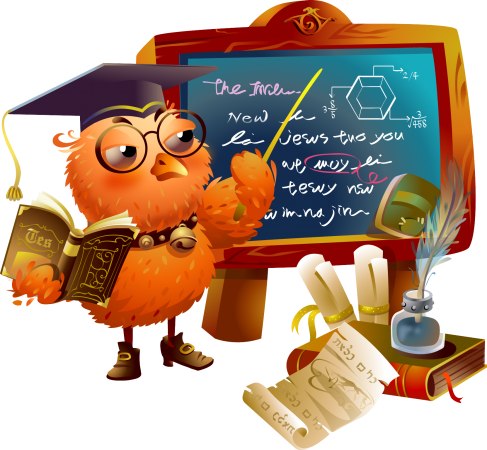